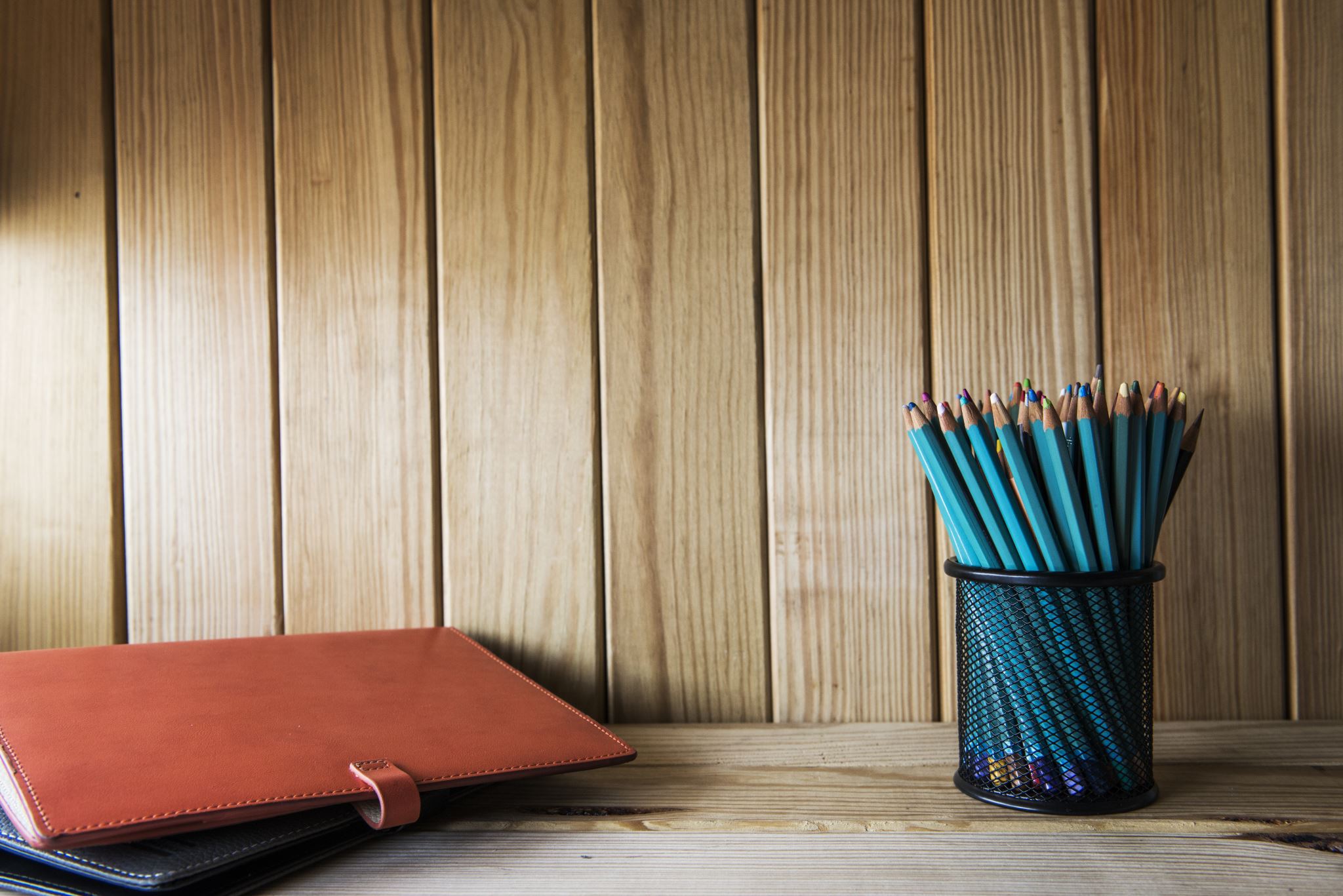 HESI A2 OVERVIEW:Grammar
[Speaker Notes: Introductions.

This is a general overview. It is not all inclusive. You may encounter other areas you need to study as you take practice tests.]
PREVIEW
Workshop Materials

About the Grammar Section

Troublesome Word Pairs

Grammar Conventions

Be Familiar With…

Recommended Study Strategy

Works Cited
Materials Needed for this Workshop
Pen or pencil
Notebook paper
2 Worksheets
Troublesome Word Pairs Homework 
Adverbs that Modify Adjectives Worksheet
Notes provided for the Grammar Overview (optional)
About the Grammar Section
The questions will be multiple choice.

You must answer the questions in the order asked. Once you click next, you cannot go back.

Unanswered questions are marked wrong.
Troublesome Word Pairs
[Speaker Notes: Review answers with students. 

Use this worksheet as a guide for words you should know.

You can Google tricks to remember these. For example, I found “RAVEN” to help remember affect vs effect.]
AFFECT or EFFECT?
R – Remember
A – Affect is a
V –  Verb
E –  Effect is a
N -  Noun
                 
(USUALLY- there are exceptions)
When I Googled tricks to remember affect vs. effect, I learned of RAVEN:
(Dictionary.com)
[Speaker Notes: Google the troublesome word pairs to find your own tricks.

Let’s look at just a few of these troublesome word pairs.]
Lie or Lay?
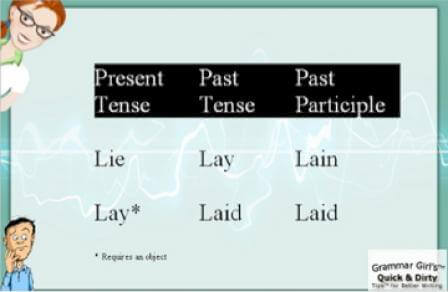 HINT: Think recLIne with LIe  and  pLAce with Lay  (Allen, “Laying vs. Lying (Lay vs. Lie)–What’s the Difference?”)
[Speaker Notes: This excludes lie meaning to tell an untruth.

Think “Lay it on me” (Fogarty). 

Lay requires a direct object; lie does not. You lay something. Also, lay – both past tenses are laid with a D as in direct object (Allen, “Laying vs. Lying (Lay vs. Lie)–What’s the Difference?”).

These can be hard to remember. Google “Lie vs. Lay practice” for extra practice.]
Lie or Lay?
1. I would like to  _______    down before dinner.
		a) lay	b) lie	c) lain	d) laid

	2. I _________ my books on the table when I arrived home.
		a) lay	b) lie	c) lain	d) laid

	3. After the surgery, the patient ________ in bed for two days.
		 a) lay	b) lie	c) lain	d) laid

   4. The island _______ between two peninsulas.
			a) lies	b) lays
[Speaker Notes: POLL #1

Review answers.	Annotate – circle the answers

Lie		2. laid (past tense of lay) 	3. lay (past tense of lie)	4. lies (it rests in place-no direct object)	
A turtle lays its eggs – the eggs are the direct object.

Google “Lie vs. Lay practice” for extra practice.]
Which or That?
They saw three beds, ____________ had sheets on them, when they looked in
       the room. (which/that)

2. The nurse needed a bed ____________ had sheets on it. (which/that)

 That is used with defining clauses - information that is necessary to the sentence
 (Allen, “Which vs. That: How to Choose”).

 Which is used with non-defining information. Its clause can be removed and not
  effect the meaning of the sentence (Allen, “Which vs. That: How to Choose”).

“Which” statements are separated by commas.
[Speaker Notes: POLL #2	Annotate-circle the answers

1. Which (not necessary to the sentence)	2. that (necessary)  

“Remember, which is as disposable as a sandwich bag. If you can remove the clause without destroying the meaning of the sentence, the clause is nonessential and you can use which” (Allen, “Which vs. That: How to Choose”).

Google “which vs. that practice” for extra practice.]
Who or Whom?
Who will be meeting me at the airport? 
	Matt will be meeting you at the airport.
	My father will be  meeting you at the airport.
	He will be meeting you at the airport.

To whom am I giving my textbook?
 	You are giving your textbook to Sara.
	You are giving your textbook to my sister.
	You are giving your textbook to her.
(Allen, “Who vs. Whom”)
[Speaker Notes: Now let’s go over the answers on the back side of the homework sheet. Next slide.]
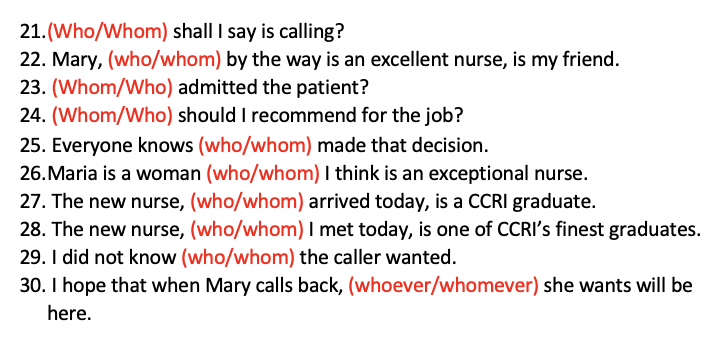 [Speaker Notes: Review answers.

Annotate-circle the answers

Google who vs whom for extra practice.]
.
HOMONYMS ~ HOMOPHONES ~ HOMOGRAPHS
Homographs are words of like spelling but with more than one meaning or pronunciation

1. The bandage was wound around the wound.
 
2. The farm was used to produce produce.

3. The dump was so full that it had to refuse the refuse.
 
4. The insurance was invalid for the invalid.

5. The nurse had to subject the volunteer subject to a series of subjective questions.
 
6.  A seamstress and a sewer fell into the sewer line!
[Speaker Notes: Homonyms, etc. are also easily confused words. 

Read aloud to demo how words are used/sound. 

If all else fails, use how language sounds.

4. Which word would be considered insensitive language on the HESI? 	Annotate – circle invalid

6. Which word would be considered gender specific or sexist language on the HESI?	Annotate – circle seamstress]
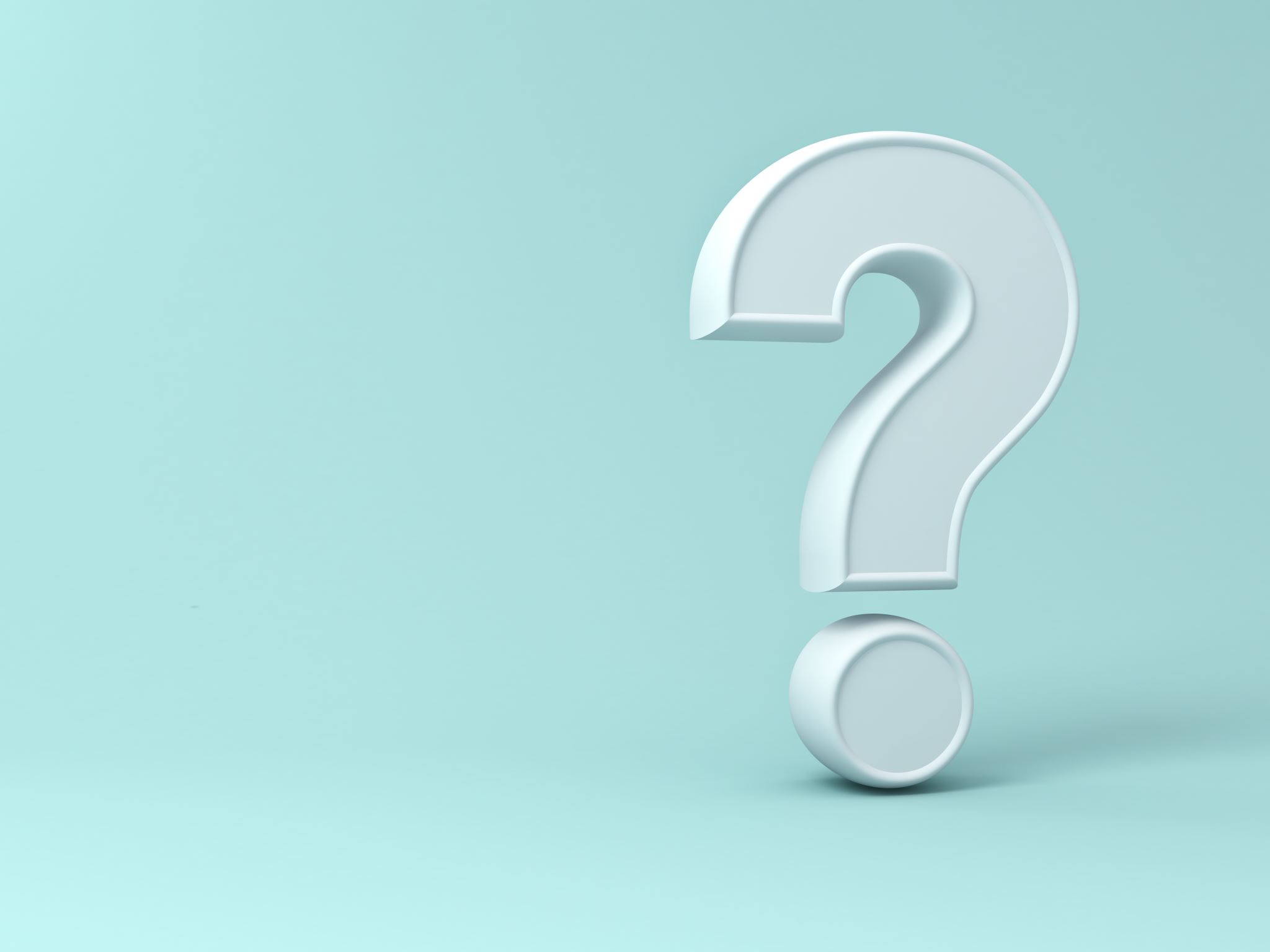 Fragments
Run-ons
Subject-Verb Agreement
Commas 
Apostrophes
Pronouns
Misplaced Modifiers
GRAMMAR CONVENTIONS
[Speaker Notes: According to the HESI Admission Assessment Exam Review book, mistakes are often made in these areas.  

This is not an all-inclusive list, simply common errors. You may encounter other areas of grammar on the exam such as parallel structure or tense agreement.]
SENTENCE or FRAGMENT?
SENTENCE FRAGMENTS
Find the complete sentence.

	1. During the thunderstorm.

	2. While the doctor examined me.

	3. Watch out for that branch.

	4. After I checked my son’s 
              temperature.


HINT: Look for the complete thought.
[Speaker Notes: POLL #3

Review each choice.	Annotate to show subject & predicate.

Remember: A complete sentence has a subject, predicate and complete thought, but the subject may not be shown; it can be “you” understood.

Answer: 3]
RUN-ON SENTENCES
You might see questions like this:
Which of these is incorrect?

The dean arrived early to the event; she was scheduled to speak.

The dean arrived early to the event, she was scheduled to speak. 

The dean arrived early to the event. She was scheduled to speak.

The dean arrived early to the event: she was scheduled to speak.
[Speaker Notes: POLL #4	Notice the word INCORRECT.  	3 of these are correct.  We need to find the one that is wrong.

MOVE TO NEXT SLIDE TO REVIEW RUN-ON CORRECTIONS, THEN RETURN TO THIS SLIDE.


Answer: 2 		(It’s a comma splice. You can add a coordinating conjunction to correct it.)

Why is it wrong? 	Annotate to highlight punctuation.]
RUN-ON SENTENCES
There are several ways to correct a run-on sentence.

Class is at 11:00, it is being held in the auditorium.

1. Divide it into separate sentences.	

Class is at 11:00. It is being held in the
                      auditorium.
		
2. Add a comma and coordinating conjunction to join them.

Class is at 11:00, and it is being held in the auditorium.

3. If they are very closely related, use a semi-colon, colon or dash
    to join them.

Class is at 11:00; it is being held in the auditorium.
Class is at 11:00:it is being held in the auditorium.
Class is at 11:00-it is being held in the auditorium.
You might see questions like this:
(HESI. 62)
[Speaker Notes: A run-on sentence has 2 or more sentences written as one. 

Sometimes a comma is used, called a comma splice, but that is not correct (HESI. 62).

Annotate to highlight the areas in red.

Return to previous slide.]
SUBJECT-VERB AGREEMENT
In a sentence the subject and verb must agree in number.
If the subject is singular, the verb must be singular.

The patient needs a bed.

If the subject is plural, the verb must be plural.
The patients need beds.


                      (HESI. 61)
[Speaker Notes: Plural nouns often end in—s, but plural verbs do not. 

Singular verbs often end in –s
. 
So, if the subject speaks of only 1,  look for an –s on the end of the verb.

Annotate to show pattern.]
SUBJECT-VERB AGREEMENT
The patient with the bandaged hands _________  a
        bed.   a) needs	b) need

The staff _________  in a meeting. 
	   a) is 		b) are

3.    The doctor _____________ to his patients.
	     a) listens		b) listen

4.    Neither the students nor the professor ________ 
       the new technology.
	  a) understands	b) understand
[Speaker Notes: POLL #5		Annotate to show subject and circle answers.

1. When the subject and verb are not together, ignore the words between them (cross them out).	A
2. When the subject is a group (class, audience, family, etc.), acting as one group, it is a singular subject. 	A
    If the group is acting separately, it is a  plural subject. (The staff went home for dinner.)
3. Singular subject needs singular verb	 A
4. When the subject is a combination of singular and plural nouns joined by “or/nor”, the noun closest to the verb is used for 
    agreement.	Professor is singular	A

Compound subjects joined by “and” become a plural subject and need a plural verb. Compound singular subjects joined by
“or/nor” remain singular and need a singular verb. (HESI. 62)	
    
If you need a refresher on any of these, be sure to practice.]
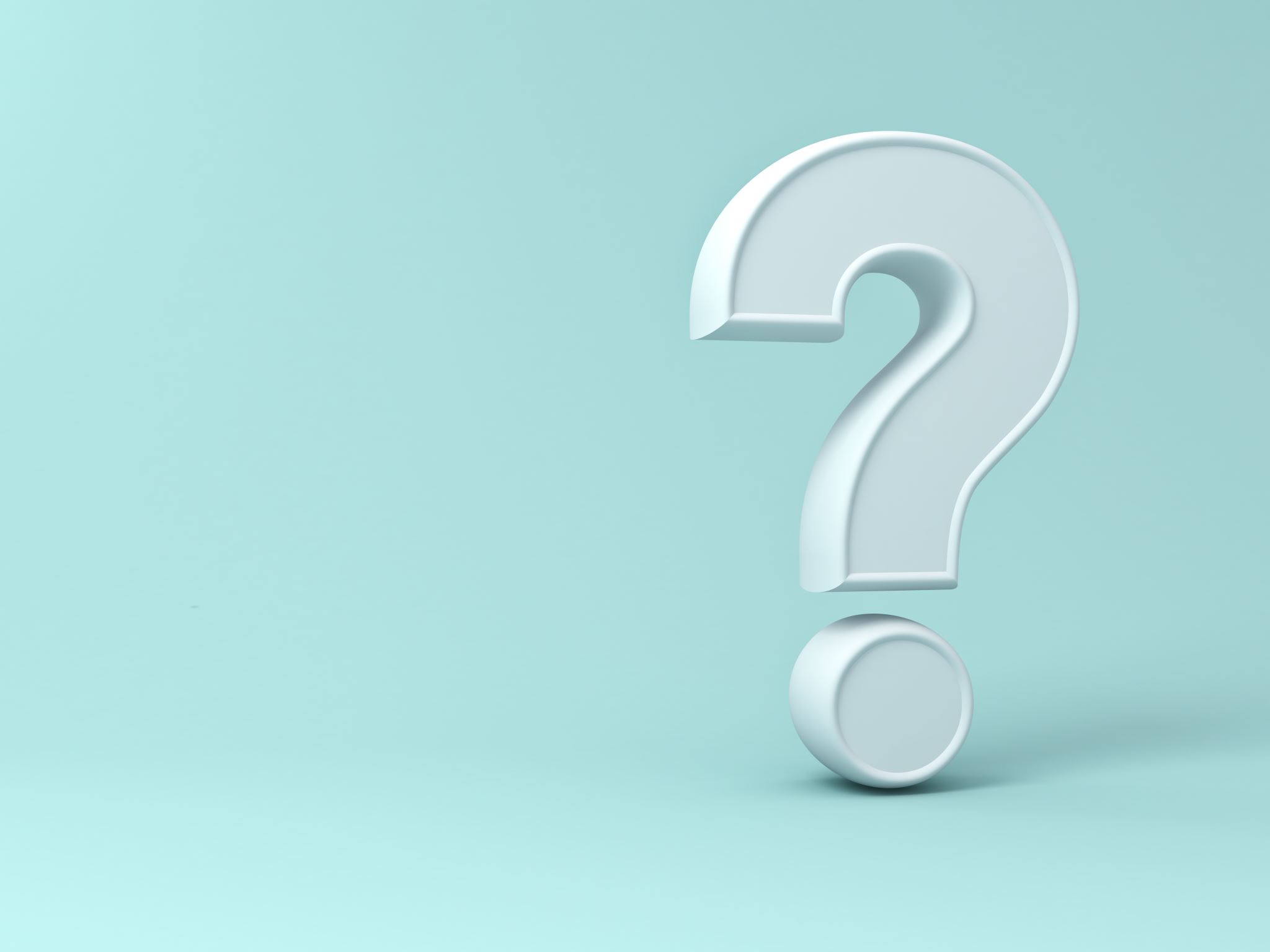 COMMAS
IN A SERIES
You might see questions like this:
Which of these is correct?

      1. Jesse enrolled in algebra, biology, and psychology classes.

      2. Jesse enrolled in algebra, biology and psychology classes.

      3. Jesse enrolled in algebra biology and psychology classes.

      4. Jesse enrolled in algebra, biology, and, psychology classes.
[Speaker Notes: POLL #6	Annotate to highlight punctuation.

Answer: 1	Be sure to place a comma between items in a series and before the conjunction (and, or) (HESI. 63).]
COMMAS IN A SERIES
Be sure place a comma between items in a series and before the conjunction (and, or) to prevent confusion (HESI. 63).

IN NURSING YOU MUST PLACE A COMMA BEFORE “AND” IN A LIST OF MEDICATIONS TO DIFFERENTIATE BETWEEN THEM.
COMMAS
IN A COMPOUND SENTENCE
You might see questions like this:
Which of these is correct?

	1. I needed groceries but I couldn’t get to the store.

	2. The stores were closed, so I ordered online.

	3. The neighbors were away; so they set their alarm.

	4. We served chicken for supper and we had dessert.
[Speaker Notes: POLL #7	Annotate to highlight punctuation.

Answer: 2	When 2 sentences are joined using a coordinating conjunction, a COMMA must be placed BEFORE the conjunction.

Think: FANBOYS – next slide]
COMMAS IN COMPOUND SENTENCES
To remember coordinating conjunctions used to combine 2 sentences, think FANBOYS.

For
And
Nor
But
Or
Yet
So
									
									               (Traffis)
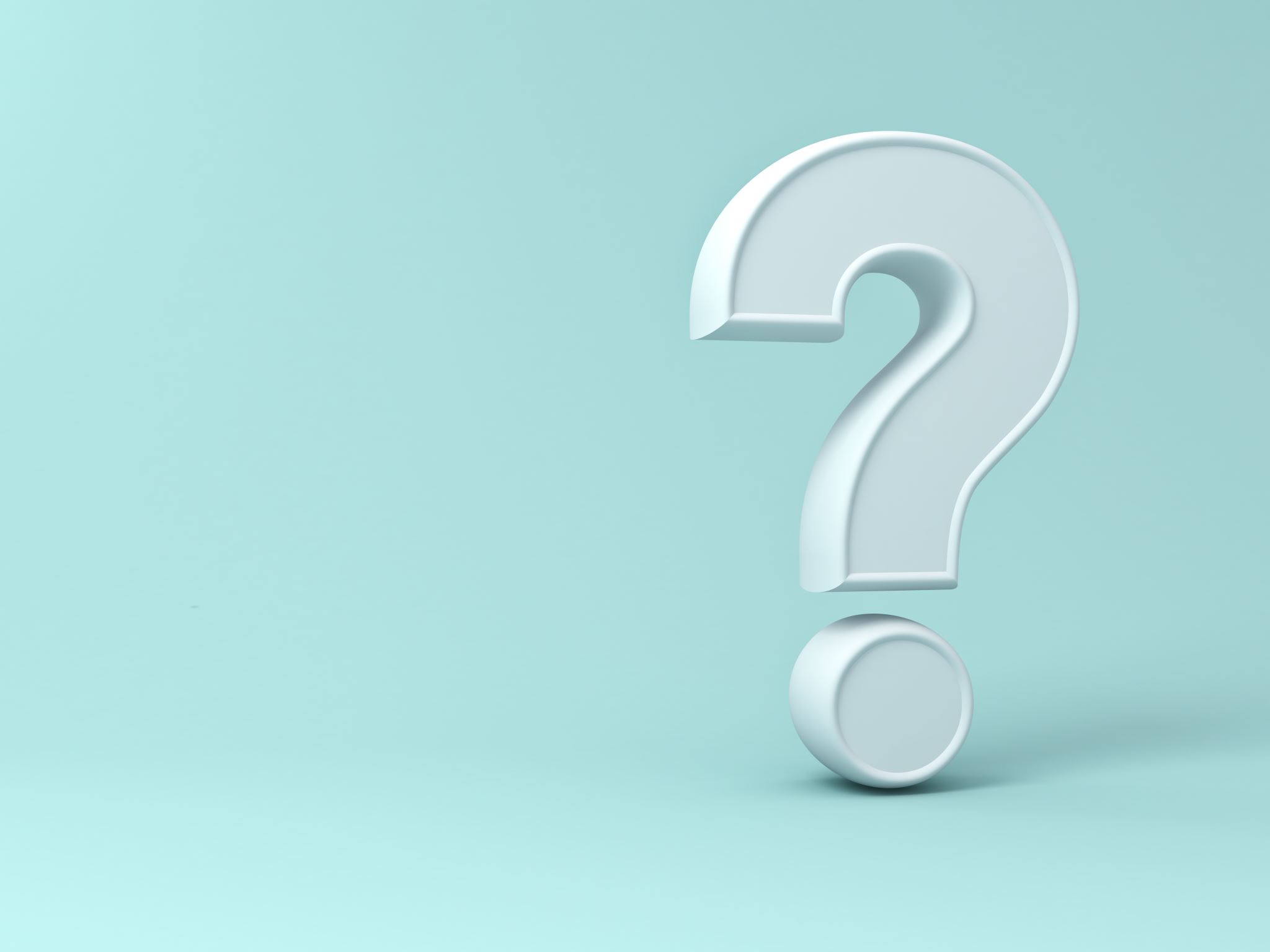 1. Which pronoun will best replace the underlined words?
     
    The fans sat on the bleachers during the football game.
He	b) They	   c) Them	         d) We


2. Which sentence is correct?
Joe and me saw a movie.
Joe and I saw a movie.
Me and Joe saw a movie.
I and Joe saw a movie.



3. The manager asked the employee to give ______  a copy
      of ________ license.

a) her, me
b) him, his
c) he, her
d) her, mine
  

4. Which sentence is correct?
a) The children lost their ball.
b) The children lost there ball.
c) The children lost they’re  ball.
PRONOUNS
[Speaker Notes: POLL #8	
Pronouns must be used according to their purpose. 
If the pronoun is the subject of the sentence, use a subject pronoun. 
If the pronoun is the object of the sentence, use an object pronoun. 
  If the pronoun shows possession, use a possessive pronoun. 

           They must agree in number and person with the nouns they are replacing. 
Use a singular pronoun in place of a singular noun 
Use a plural pronoun in place of a plural noun. 

With a compound subject, read the subjects separately to determine pronoun (HESI. 62). 
Ex. Tony went to class and I went to class– not me went to class. That’s how you know it’s not Tony and me.

Annotate to show case, antecedents, elimination of choices, etc. Circle answers.
Answers: 1. b		2. b	3.b	4. a]
COMMON MISTAKES
PRONOUNS
POSSESSIVE PRONOUNS NEVER HAVE AN APOSTROPHE

my/mine	                 our/ours   	whose
your/yours                 	your/yours       	
his 		 	their/theirs
her/hers		
it/its

		
		Often Confused:
 
Pronouns      	Contractions
Its	      	It’s - it is/it has
Their 	they’re – they are
Your	     	you’re – you are
Whose	who’s - who is/who has

				                        (HESI. 63)
[Speaker Notes: One’s is sometimes used as a possessive pronoun when the subject is not clearly defined.

Write one’s on the slide to show spelling.]
UNCLEAR REFERENCE
PRONOUNS
Can you determine to which noun the pronoun is referring? 

1. I watched them as they examined the patient. Who are “they”?

Correction:
I watched the residents as they examined the patient. “They “refers to the residents.

2. The patient and his social worker were admiring his book. 	Whose book? The patient’s or the social worker’s?

Correction:
The patient and social worker were admiring the patient’s book.
[Speaker Notes: Sometimes it is unclear which noun a pronoun is referring to. “To avoid unclear pronoun reference, make sure that every pronoun you use refers clearly and unmistakably to ONE particular noun, or rewrite the sentence for increased clarity.” (“Unclear Pronoun Reference”)]
UNCLEAR REFERENCE
PRONOUNS
1. Which sentence is unclear?
Tim told James that he should clean his car.
The doctor and the patient waited for the patient’s test results.
Sue told Jan that Sue should go to the dentist.
The professor and his assistant cleaned the professor’s lab.


2. Why is it unclear?
[Speaker Notes: POLL #9

Answers: 1. A		2. whose car?]
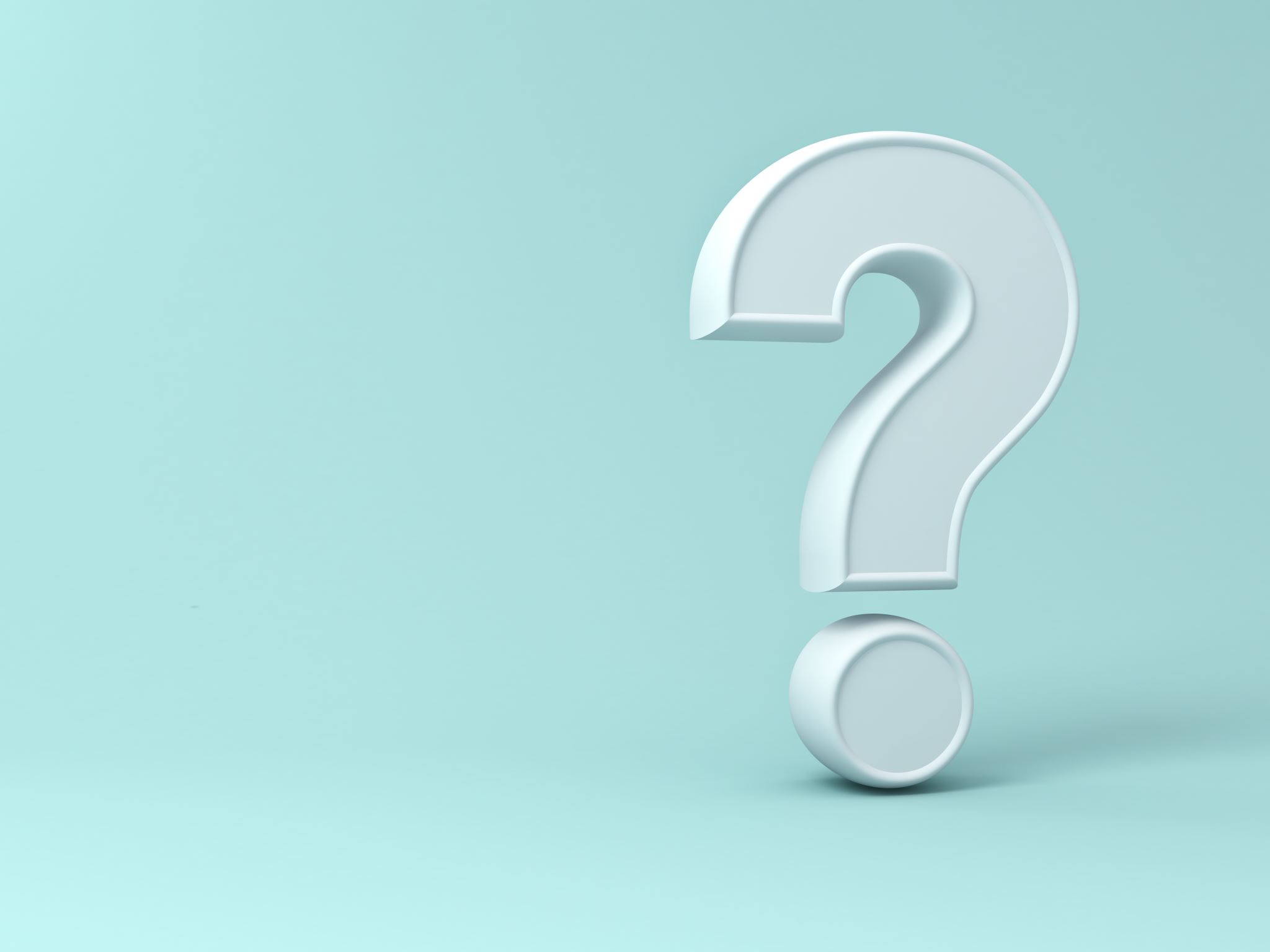 APOSTROPHES
IN CONTRACTIONS
You might see questions like this:
An apostrophe is used in place of omitted letters as in contractions

			do not		don’t
       		      	I will		I’ll
       			 could have	could’ve
           			 they are		they’re

   We sometimes use an apostrophe in place of omitted numbers too.

 		       	 2020       	‘20	
        		        	 1998		’98



						              (HESI. 63)
[Speaker Notes: Know the various contractions.

Grab you paper and pencil.]
APOSTROPHES IN CONTRACTIONS
Write the contraction for the following words:

they are				you are

cannot				will not

I have					I would

it is					who is
[Speaker Notes: Write the contractions for each of these.

What’s the contraction for “they are”?]
APOSTROPHES IN CONTRACTIONS
Write the contraction for the following words:

they are	they’re			you are	

cannot				will not	

I have					I would		

it is					who is
[Speaker Notes: The A is omitted.

Cannot?]
APOSTROPHES IN CONTRACTIONS
Write the contraction for the following words:

they are	they’re			you are	

cannot	can’t			will not	

I have					I would	

it is					who is
[Speaker Notes: The 2nd N and OI are omitted.

have?]
APOSTROPHES IN CONTRACTIONS
Write the contraction for the following words:

they are	they’re			you are
	
cannot	can’t			will not
	
I have		I’ve			I would		

it is					who is
[Speaker Notes: The HA are omitted.

It is?]
APOSTROPHES IN CONTRACTIONS
Write the contraction for the following words:

they are	they’re			you are
	
cannot	can’t			will not
	
I have		I’ve			I would		

it is		it’s			who is
[Speaker Notes: The 2nd I is omitted.

You are?]
APOSTROPHES IN CONTRACTIONS
Write the contraction for the following words:

they are	they’re			you are	you’re

cannot	can’t			will not
	
I have		I’ve			I would	

it is		it’s			who is
[Speaker Notes: The A is omitted.

Will not?]
APOSTROPHES IN CONTRACTIONS
Write the contraction for the following words:

they are	they’re			you are	you’re

cannot	can’t			will not	won’t

I have		I’ve			I would		

it is		it’s			who is
[Speaker Notes: This one is a little different. Notice that the letters change.

I would?]
APOSTROPHES IN CONTRACTIONS
Write the contraction for the following words:

they are	they’re			you are	you’re

cannot	can’t			will not	won’t

I have		I’ve			I would		I’d

it is		it’s			who is
[Speaker Notes: WOUL are all omitted.

Who is?]
APOSTROPHES IN CONTRACTIONS
Write the contraction for the following words:

they are	they’re			you are	you’re

cannot	can’t			will not	won’t

I have		I’ve			I would		I’d

it is		it’s			who is		who’s
[Speaker Notes: The I is omitted.

Annotate: cross out replaced letters.

Point out WON”T]
APOSTROPHES
TO SHOW POSSESSION
You might see questions like this:
An apostrophe is used to show possession or ownership of a noun.

If the word is singular or a plural not ending in –s, add ‘s to the end of the word (Penn).

 child’s  book	   		James’s bed
 class’s lab 	   		Thomas’s shirt
 children’s books   	 	men’s hats

If the word is plural and ends with -s, add only an apostrophe to the end of the word (Penn).

 classes’  labs      			 doctors’ orders

the Jameses’ car						
-------------------------------------------------------------------------------------------------------

Jim and Cheryl’s house

mother-in-law’s appointment	 sister-in-law’s chart
[Speaker Notes: An apostrophe is used to show possession or ownership of a noun.

If the word is singular, or a plural word not ending in –s, add ‘s to the end of the word. (Penn)	Annotate to show these.

If the word is plural and ends with -s, add only an apostrophe to the end of the word. (Penn)	Annotate to show these.

Add ‘s to the last noun to show. shared ownership. (Penn)		Annotate to show these.

Add ‘s to the last word of a hyphenated compound word.		Annotate to show these.]
APOSTROPHES TO SHOW POSSESSION
Write each of these words and names in singular possessive form.
AN APOSTROPHES IS NEVER USED TO MAKE A WORD, NAME, OR NUMBER PLURAL
										   (HESI. 63)
[Speaker Notes: To make names possessive, follow the same rules as words.]
APOSTROPHES TO SHOW POSSESSION
AN APOSTROPHES IS NEVER USED TO MAKE A WORD, NAME, OR NUMBER PLURAL
										   (HESI. 63)
[Speaker Notes: Notice they all follow the same pattern – they are singular, so add ‘s.]
APOSTROPHES TO SHOW POSSESSION
Make each of these words and names plural.
AN APOSTROPHES IS NEVER USED TO MAKE A WORD, NAME, OR NUMBER PLURAL
										   (HESI. 63)
[Speaker Notes: Names ending in s, ch, z add –es to make them plural]
APOSTROPHES TO SHOW POSSESSION
AN APOSTROPHES IS NEVER USED TO MAKE A WORD, NAME, OR NUMBER PLURAL
										   (HESI. 63)
[Speaker Notes: Annotate to highlight irregular plurals and names adding –es rather than –s.]
APOSTROPHES TO SHOW POSSESSION
Write each of these words and names in plural possessive form.
AN APOSTROPHES IS NEVER USED TO MAKE A WORD, NAME, OR NUMBER PLURAL
										   (HESI. 63)
APOSTROPHES TO SHOW POSSESSION
AN APOSTROPHES IS NEVER USED TO MAKE A WORD, NAME, OR NUMBER PLURAL
										   (HESI. 63)
[Speaker Notes: Notice the pattern.	 All plurals. 		Annotate to highlight.

Those ending in –s get just an apostrophe. 

Those not ending in –s get ‘s.]
APOSTROPHES TO SHOW POSSESSION
AN APOSTROPHES IS NEVER USED TO MAKE A WORD, NAME, OR NUMBER PLURAL
										   (HESI. 63)
[Speaker Notes: Compare plural vs. possessive.

Notice the patterns.

Annotate- Highlight the statement at the bottom - AN APOSTROPHES IS NEVER USED TO MAKE A WORD, NAME, OR NUMBER PLURAL (HESI. 63) 

Reinforce statement by highlighting PLURAL column.]
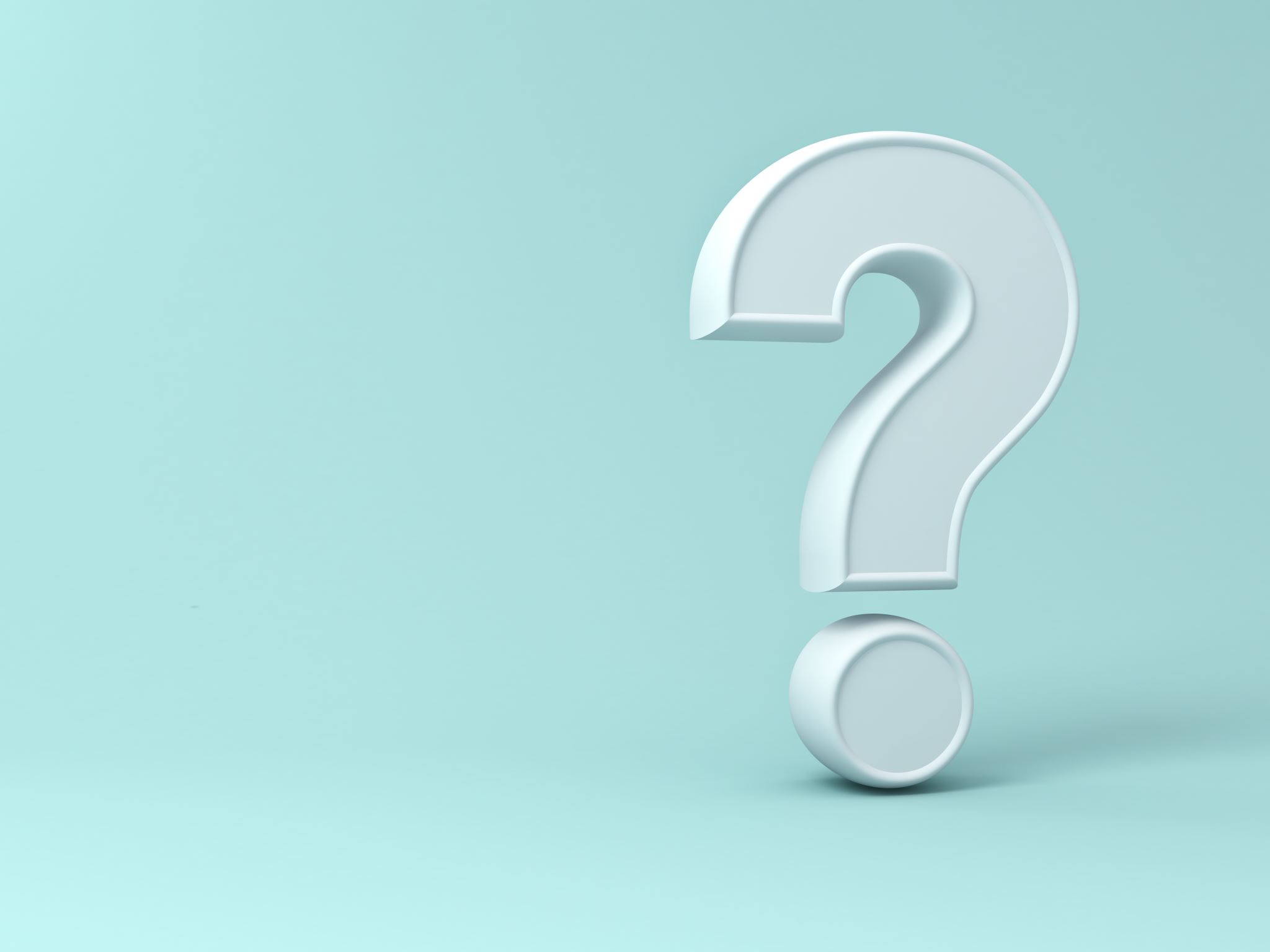 MISPLACED MODIFIERS
A modifier is misplaced when it is separated from the word(s) it is describing.

The cat dropped a mouse on the kitchen floor that was still alive.

This reads as though the kitchen floor was still alive.




Correction:
The cat dropped a live mouse on the kitchen floor.
or 

The cat dropped a mouse that was still alive on the kitchen floor.
[Speaker Notes: A modifier is a descriptor. It is best understood when placed next to who or what it is describing. 

 A modifier can be a word or a group of words.

To correct a misplaced modifier:
1. Identify the misplaced modifier	2. Identify who or what it is describing	3. Move the modifier next to the word(s) it is describing.
(Lou)

Narrate through these steps for the example.]
MISPLACED MODIFIERS
Is there a misplaced modifier in this sentence? 
If yes, how would you correct this?


Tom served burgers to his guests on paper plates.
[Speaker Notes: Yes.]
MISPLACED MODIFIERS
Is there a misplaced modifier in this sentence? 
If yes, how would you correct this?


Tom served burgers to his guests on paper plates.
[Speaker Notes: 1. Identify the misplaced modifier and who or what it is describing]
MISPLACED MODIFIERS
Is there a misplaced modifier in this sentence? 
If yes, how would you correct this?


Tom served burgers to his guests on paper plates.


Correction:
Tom served burgers on paper plates to his guests.
[Speaker Notes: 2. Move the modifier next to the word(s) it is describing.

Let’s try 1 more.

POLL #11]
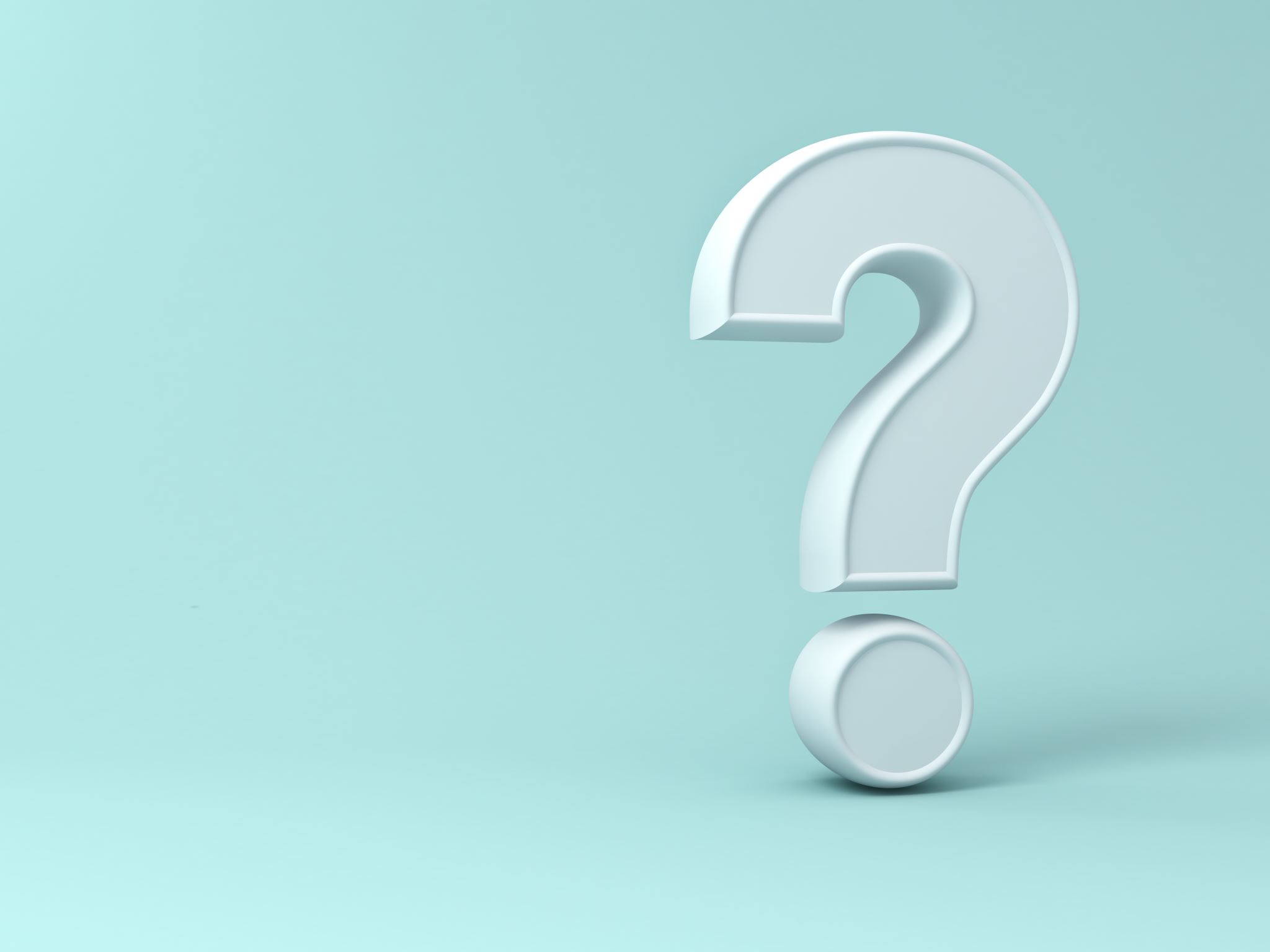 Be Familiar With…
PARTS OF SPEECH
Become familiar with the 8 parts of speech and their variations. 



You may be asked to identify a specific part of speech within a sentence.
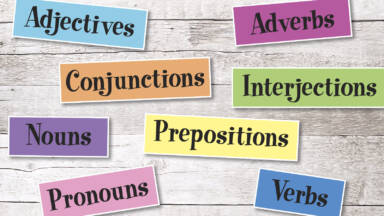 https://assets.ltkcontent.com/images/11023/eight-parts-speech_0066f46bde.jpg
[Speaker Notes: Grab your pencil and paper.]
PARTS OF SPEECH
Find an example of each of these parts of speech in this sentence.

My elderly father drove slowly down the winding road.

Adverb:
Adjective:
Noun:
Verb:
Pronoun:
[Speaker Notes: Write an example of each of these on your paper.]
PARTS OF SPEECH
My elderly father drove slowly down the winding road.

Adverb: 	slowly
Adjective:	
Noun:		
Verb:		
Pronoun:
PARTS OF SPEECH
My elderly father drove slowly down the winding road.

Adverb: 	slowly
Adjective:	elderly, winding
Noun:		
Verb:		
Pronoun:
PARTS OF SPEECH
My elderly father drove slowly down the winding road.

Adverb: 	slowly
Adjective:	elderly, winding
Noun:		father, road
Verb:		
Pronoun:
PARTS OF SPEECH
My elderly father drove slowly down the winding road.

Adverb: 	slowly
Adjective:	elderly, winding
Noun:		father, road
Verb:		drove
Pronoun:
PARTS OF SPEECH
My elderly father drove slowly down the winding road.

Adverb: 	slowly
Adjective:	elderly, winding
Noun:		father, road
Verb:		drove
Pronoun:	my
PARTS OF SPEECH
My elderly father drove slowly down the winding road.

Adverb: 	slowly
Adjective:	elderly, winding
Noun:		father, road
Verb:		drove
Pronoun:	my
Grammar Terms
[Speaker Notes: You may be asked to identify one of these.

Also, know the difference between a synonym and an antonym.]
Grammar Terms
An independent clause is a complete sentence. It has a subject, predicate and complete thought. 
We both went to class last night

A dependent clause has a subject and predicate but does not form a complete thought.
Although we both went to class last night.       

HINT: Words like after, because, before, until, since, while, etc. introduce dependent clauses (HESI. 60).

Phrase –

Direct Object –

Indirect Object –

Predicate Adjective –

Predicate Nominative
[Speaker Notes: First, determine what each of these terms is. 

I would recommend including an example for each to help you remember. You’re more likely to be asked to identify an example, than define a term.

Consider using flashcards to study these..]
Grammar Terms
Find an independent clause.

She was scheduled to work.

Because she didn’t feel well.

However the dog kept barking.

While you were sleeping.

HINT: Look for the complete thought.
[Speaker Notes: POLL #10

Remember: A complete sentence has a subject, predicate and complete thought, but the subject may not be shown; it can be “you” understood.

The other choices are dependent clauses; they each have a subject and predicate, but not a complete thought; they cannot stand alone.		Annotate to show subject & predicate

 If we remove the words, during, while, after, they are sentences, but those words change the statement and and they cannot stand alone. 		Cross out words.

11  Answer: 1	

An independent clause is a sentence.]
Alphabetical Order
List the following words in alphabetical order:

bade, badly, bad, badger, badge, badminton
[Speaker Notes: You may need to determine alphabetical order. - sometimes as many as 3,4, or 5 letters in.

Here’s a quick trick to help you. Next slide.]
Alphabetical Order
B	a	d	e
B	a	d	l	y
B	a	d
B	a	d	g	e	r
B	a	d	g	e
B	a	d	m	i	n	t	o	n
[Speaker Notes: Line the words up in in a column. This will help you see the letters they have in common that can be eliminated.

Then determine the order.]
Alphabetical Order
List the following words in alphabetical order:

forget, form, fork, former, fort, forge
[Speaker Notes: Your turn. Use your paper and pencil to determine the alphabetical order of  these words.]
Alphabetical Order
F	o	r	g	e	t
F	o	r	m
F	o	r	k
F	o	r	m	e	r
F	o	r	t
F	o	r	g	e
[Speaker Notes: Annotate to cross out common letters and demo solution. Next slide.]
Alphabetical Order
F	o	r	g	e	t
F	o	r	m
F	o	r	k
F	o	r	m	e	r
F	o	r	t
F	o	r	g	e
1. forge		2. forget		3. fork		4. form		5. former		6. fort
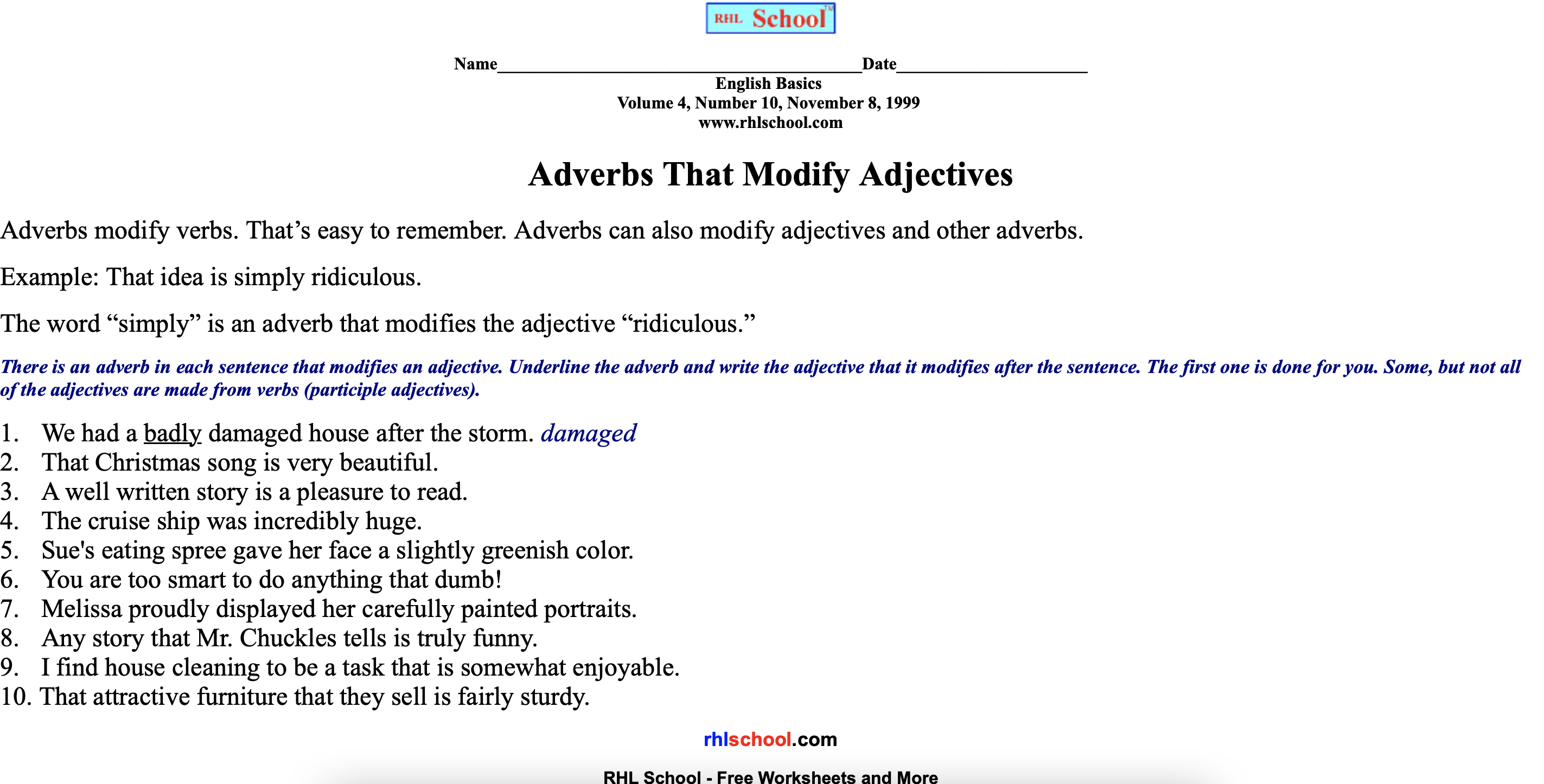 [Speaker Notes: Take out the worksheet that looks like this.

Read directions and model first 2.

Have students complete worksheet

Review answers. 	Annotate to highlight answers. Underline adverb – circle adjective being modified.]
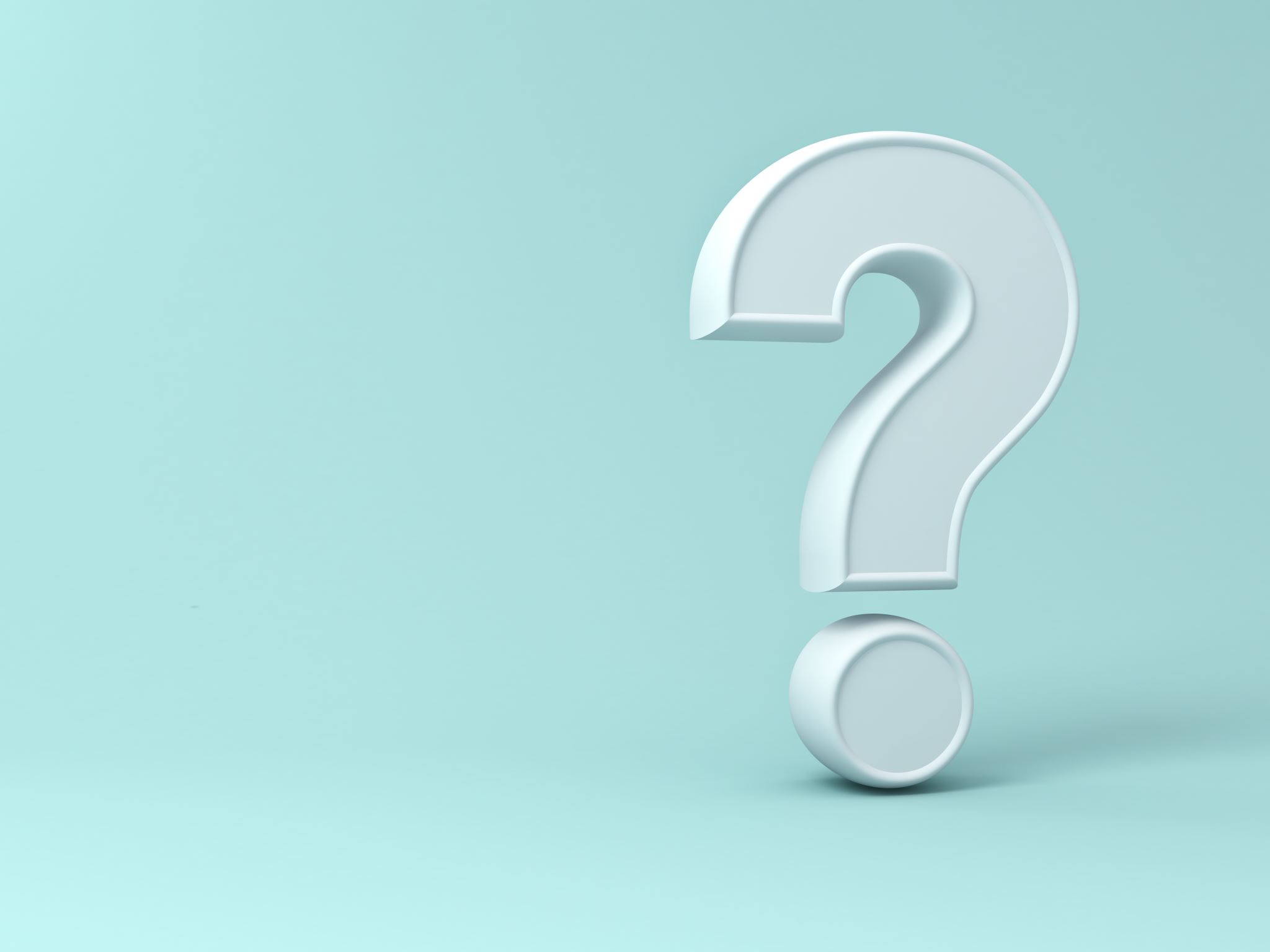 You don’t need to study everything.

Take a HESI practice test.

Notice your strengths and areas that need
   improvement.

Practice the individual skills that need
    improvement. 

Retake a practice test and check for improvement.
RECOMMENDED STUDY STRATEGY
Where can I get a mini-lesson if I need it?

Purdue OWL
Grammarly Blog
Grammar Girl's Quick and Dirty Tips for Better Writing
Search You Tube for Videos
Grammarbook.com
RECOMMENDED STUDY STRATEGY
Where Can I Practice Grammar and Vocabulary? 

Quizlet.com
Search HESI Grammar or HESI Vocabulary
Use flashcards or create quizzes

Cengage Learning offers online grammar quizzes

https://softschools.com/quizzes/grammar/

Google a specific skill with the word worksheet or practice
Apostrophe practice
RECOMMENDED STUDY STRATEGY
[Speaker Notes: I have included a Quizlet Grammar Practice (Test) with answers for you to take on your own and determine your strengths and needs. 

This can help you know what you need to practice for the grammar section.]
Where can I take a HESI A2 Practice Test?

https://nursehub.com/free-hesi-a2-practice-test/ 

https://www.proprofs.com/quiz-school/topic/hesi
Can be set to flashcards or quiz

https://www.hesia2practicetest.com/

https://uniontestprep.com/hesi-exam/practice-test

https://www.test-guide.com/free-hesi-a2-practice-tests.html
RECOMMENDED STUDY STRATEGY
[Speaker Notes: Many of these offer explanations as you go through the test.

There are others, and there are apps.]
WORKS CITED
Allen, Shundalyn. “Laying vs. Lying (Lay vs. Lie)–What’s the Difference?” Grammarly Blog, Grammarly Inc., 2021, www.grammarly.com/blog/lay-lie/?&utm_source=google&utm_medium=cpc&utm_campaign=10273012991&utm_targetid=aud-834333299496:dsa-1233402314764&gclid=EAIaIQobChMIqKKymPDY7wIVaE1yCh0UuADTEAAYASAAEgIlr_D_BwE&gclsrc=aw.ds.
---. “Which vs. That: How to Choose.” Grammarly Blog, Grammarly Inc., 2021, www.grammarly.com/blog/which-vs-that/?&utm_source=google&utm_medium=cpc&utm_campaign=10273012991&utm_targetid=aud-834333299456:dsa-1233402314764&gclid=EAIaIQobChMIpMTGtund7wIVhuazCh01TAa4EAAYASAAEgLHpvD_BwE&gclsrc=aw.ds.
---. “Who vs. Whom.” Grammarly Blog, Grammarly Inc., 6 Apr. 2021, www.grammarly.com/blog/who-vs-whom-its-not-as-complicated-as-you-might-think/?&utm_source=google&utm_medium=cpc&utm_campaign=10273012991&utm_targetid=aud-368908430844:dsa-1233402314764&gclid=EAIaIQobChMIxeL_hM_p7wIVGrbICh09jwmgEAAYASAAEgKuyfD_BwE&gclsrc=aw.ds.
Aronoff, Wendy. “HESI Study Guide for Reading Comprehension, Vocabulary & Grammar.” Prepared for CCRI Student Success.
WORKS CITED
Dictionary.com. “‘Affect’ vs. ‘Effect’: Use The Correct Word Every Time.” Dictionary.Com, 19 Jan. 2021, www.dictionary.com/e/affect-vs-effect.
Fogarty, Mignon. “‘Lay’ Versus ‘Lie.’” Quick and Dirty Tips, 19 Apr. 2018, www.quickanddirtytips.com/education/grammar/lay-versus-lie.
HESI. Admission Assessment Exam Review E-Book. 5th ed., Kindle ed., Houston, TX, Elsevier, 2021.
Luo, Amy. “Misplaced Modifiers and How to Fix Them.” Scribbr, 5 Jan. 2021, www.scribbr.com/language-rules/misplaced-modifier.
Penn, Jordan. “Apostrophe | The Punctuation Guide.” TPG, 2021, www.thepunctuationguide.com/apostrophe.html.
Traffis, Catherine. “What Is a Coordinating Conjunction?” Grammarly Blog, Grammarly Inc., 2021, www.grammarly.com/blog/coordinating-conjunctions/?&utm_source=google&utm_medium=cpc&utm_campaign=10273012991&utm_targetid=aud-866080197834:dsa-1233402314764&gclid=EAIaIQobChMIyOfkjefn7wIVlMDICh3qHAZHEAAYASAAEgL7F_D_BwE&gclsrc=aw.ds.
“Unclear Pronoun Reference.” EnglishComposition.Org, 2021, englishcomposition.org/essential-writing/unclear-pronoun-reference.